Metodologie pedagogického výzkumu a evaluace:2. Základní metodologická východiska vědeckého poznání v pedagogice
Metodický koncept k efektivní podpoře klíčových odborných kompetencí s využitím cizího jazyka ATCZ62 - CLIL jako výuková strategie na vysoké škole
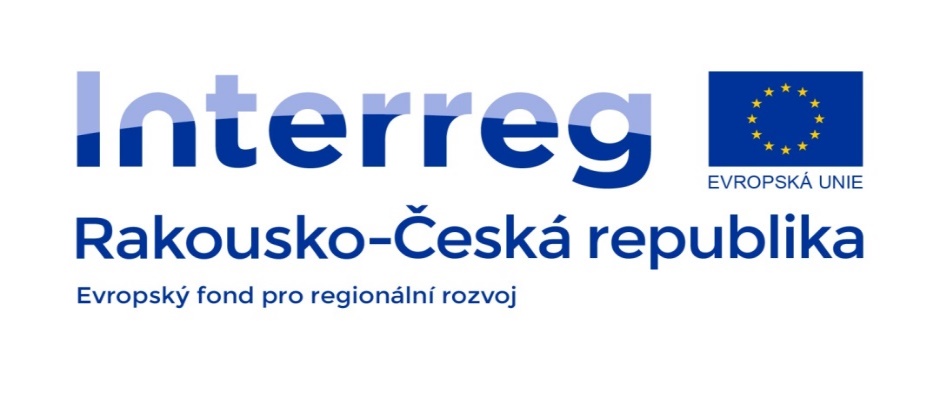 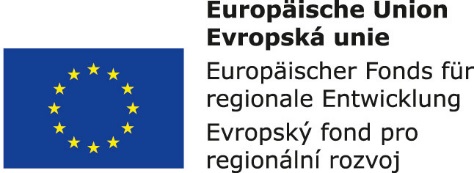 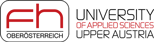 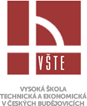 METODOLOGIE
je řeckého původu a znamená učení o metodě nebo teorii metody. 
zabývá se obecnými teoretickými problémy cest a prostředků vědeckého poznání a zákonitostmi vědeckého bádání jako tvořivého procesu.
Metodologie věd
je teorie metody vědy, respektive věda o principech a metodách vědeckého poznání.
se formuje na rozhraní filosofie a speciálních věd.
Metodologie pedagogiky
soustava poznatků o základech a struktuře pedagogické teorie, 
o přístupech ke zkoumání pedagogických jevů a procesů,
o způsobech získávání poznatků, které pravdivě odrážejí pedag. skutečnost
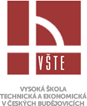 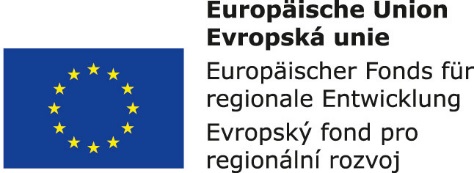 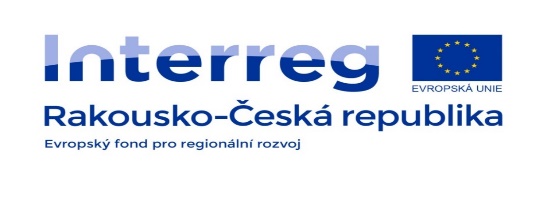 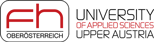 METODA
V obecném významu: označení způsobu, jak dosáhnout jistého, předem stanoveného cíle prostřednictvím vědomé a plánovité činnosti.
V oblasti vědy pojem metoda označuje záměrný a systematický postup uplatňovaný při poznávání zkoumaných předmětů; je vždy nerozlučně spjata s teorií.
Charakteristikou vědecké metody je, že k poznávání přistupujeme systematicky a organizovaně. 
Metoda v pedagogice - celý komplex různorodých poznávacích postupů a praktických operací, které směřují k získávání vědeckých poznatků
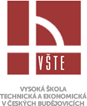 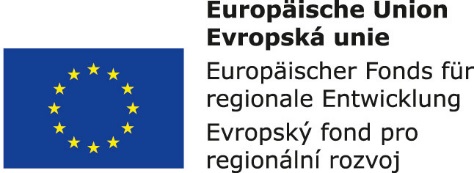 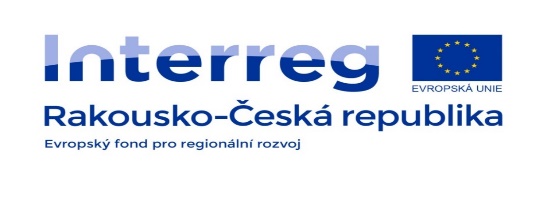 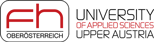 TEORIE
• je systém názorů na určitý předmět zkoumání, komplex jevů nebo oblasti skutečnosti.
• je ideální model analyzující a popisující souvislosti, vztahy, zákonitosti, ale i způsoby vyvozování a jejich dokazování v dané oblasti na dostupné úrovni poznání.
• je komplex názorů, představ a myšlenek, zaměřených na vysvětlení nějakého jevu.
• je nejrozvinutější forma vědeckého poznání podávající systematický, zobecněný obraz o zákonitosti, skutečnosti.
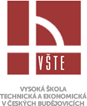 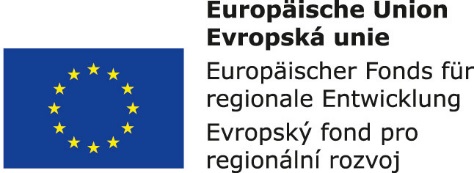 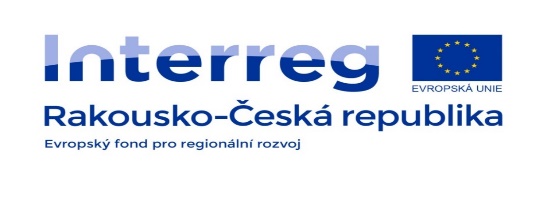 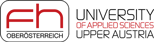 VĚDA
druh systematického poznání, odlišeného již v antice od obecné filozofie; 
systematizovaný počátkem novověku, kdy se zformulovaly jednotlivé disciplíny obvykle s konkrétní originální metodologií a předmětem.
soustava institucionálních, individuálních, kolektivních činností, které mohou být jistým způsobem komunikovatelné.
produkt jistých poznatků.
vyjadřuje vztahy, vztahové struktury, sebereflexe, seberealizace.
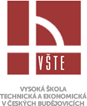 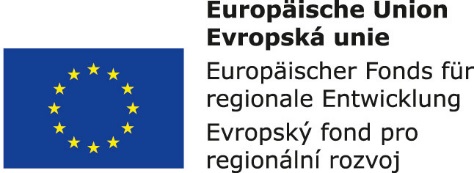 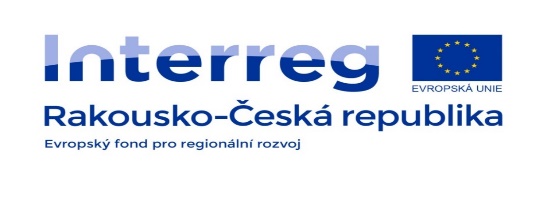 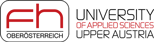 Věda z dnešního hlediska
Filozofický aspekt - forma společenského vědomí;
Specifický druh poznání a transformace zkušeností;
Kulturně antropologický aspekt – formování v národní kulturu;
Politicko - ekonomický aspekt – výrobní síla;
Společenská instituce a profese;
Forma tvořivé činnosti;
Forma výpovědi o skutečnosti lingvistickými prostředky;
Pedagogický aspekt – metoda učení.
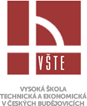 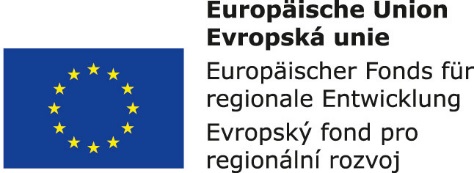 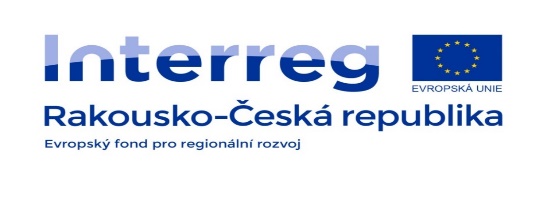 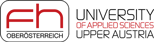